Behavior Change
Chapter 15
The ultimate goal of community nutrition is to design programs that improve people’s health and nutritional status 
Evidence- based theories and strategies to consider when designing a nutrition intervention program that targets lifestyle change related to eating patterns and physical activity 
Are attitudes and beliefs important for behavior change?
Can interventions target attitudes and behaviors?
The incorporation of behavior change theories in program planning is critical to the nutrition care process because the theories suggest the questions that community nutritionists should ask to understand why consumers do what they do
Introduction Designing interventions
Collect information about your target population
Why they engage in a certain behavior 
Understanding the behavior of your target population is an important step in developing strategies to influence and CHANGE their behavior 
Have tools and strategies to influence behavior such as?
Posters
Cooking demonstrations
Newspaper articles
Health fair 
Modeling the behavior?
(observational learning)
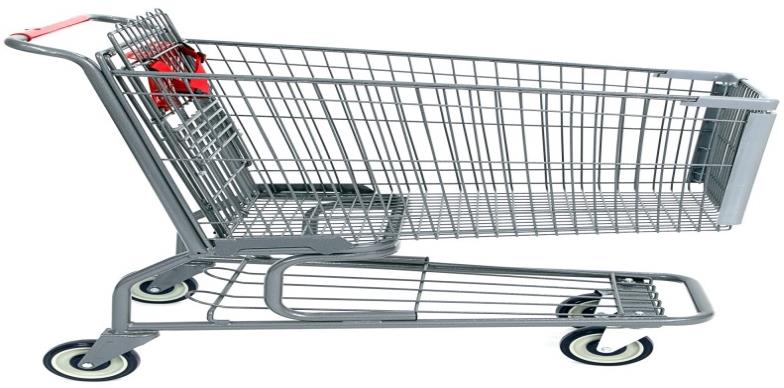 A community nutritionist job is to understand the target population and select the appropriate behavior change model/ strategy to cause change
Some strategies target changes in attitudes and beliefs (i.e., motivational interviewing) 
Some strategies directly target behavior change (i.e., goal setting and problem solving)
Tools for Promoting Behavior Change
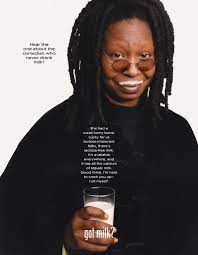 Nutrition education: provide knowledge to a group or individual to facilitate voluntary adoption of eating and other nutrition-related behaviors
Understanding population ( beliefs and attitudes allows us to create the appropriate educational material 
Social marketing: commercial marketing techniques to influence voluntary behavior. 
“Got Milk? 
"Milk Mustache" ads featuring famous people with milk mustaches
https://www.youtube.com/watch?v=eph6_fz49rc&t=60s
https://www.fastcompany.com/40556502/got-milk-how-the-iconic-campaign-came-to-be-25-years-ago
Tools for Promoting Behavior Change
Behavioral counselling 
one-on-one counseling
A collaborative activity during which a counselor and client jointly set priorities, establish goals, and create an action plan

Environmental change 
For example: Changing the environment to promote more physical activity
Health Behavior Theories
The transtheoretical model
Describes an individual’s motivation and readiness to change a problematic behavior
The model is founded on three assumptions:
1) behavior change involves a series of steps
2) there are common stages and processes of change across a variety of health behaviors
3) tailoring an intervention to the stage of change people are in at the moment is more effective than not considering the stage people are in
The transtheoretical model
The five stages through which people move
Precontemplation—The individual is either unaware of or not interested in making a change. 
Contemplation—The individual is thinking about making a change, usually within the next six months
Preparation—The individual actively decides to change and plans a change, usually within one month. The individual may have already tried changing in the recent past. 
Action—The individual is trying to make the desired change and has been working at making the change
Maintenance—The individual has sustained the change for six months or longer; the changed behavior has become a part of his or her daily routine.
Example
“Smoking is cool”“I use a patch”“I’ll never smoke again” 
“Smoking isn’t cool”“I need to quit”
The key here is to develop an intervention strategy that will meet people’s needs in a manner appropriate to the stage they are in
 Both individuals and communities can be assessed for their state of readiness to change
Readiness for change?
Bauer, Liou & Sokolik. (2012). Nutri.on Counseling & Educa.on Skill Development.
[Speaker Notes: Studies show that Patients at highest risk of adverse health outcomes had the greatest readiness to change.]
Application on an individualized level
stage-matched personalized assessment reports 
self-help manuals
Newsletters
monthly individual phone counseling for patients with diabetes to enhance PA, eating, and glycemic control
Ex: community nut working at a local Fitness club
Knows from studies: an association between the presence of chronic diseases such as hypertension, diabetes, heart disease, and dyslipidemia and readiness to change behavior in the areas of physical activity, fat intake, fruit and vegetable intake, and smoking 
Data shows people in the precontemplation, contemplation, and preparation stages consumed fewer fruits and vegetables than people in the action or maintenance stages.
To increase awareness (precontemplation stage)  special lectures on heart disease and hypertension 
contemplation and preparation stages four cooking demonstrations featuring heart-healthy recipes prepared with local fresh fruits and vegetables; 
Action stage—that is, those who had participated in one of the special events or attended a cooking demonstration—she offered a 20-minute individual counseling session to answer questions about reading food labels, identifying food sources of fat, and calculating saturated fat and trans fat intake.
Application in community
Example: eating disorders prevalence is high at a specific school
Community is in the precontemplation phase no discussion of the problem has occurred between parents, teachers, students , school staff, health professionals in the area


First step: enhance awareness of the problem in the community by holding meeting, identify pros and cons of action, identify resources for addressing the problem, and discuss desirable actions
[Speaker Notes: As a first step in moving the community to the contemplation stage, the group decided to hold a citywide meeting of stakeholders and key community leaders to assess their perception of the problem, enhance awareness of the problem, identify pros and cons of action, identify resources for addressing the problem, and discuss desirable actions.]
Motivational Interviewing theory
”A a way of interacting with the client that actively facilitates the client’s exploring and resolving his or her own uncertainty about change, building confidence, and enhancing his or her commitment to change”
DO NOT PROVIDE INFO or ADVICE to patient
Patients does most of the work by identifying barriers and resistance with the guidance of the counselor 
The counselor listens carefully to client responses and provides information only when the client requests or desires it
[Speaker Notes: client-centered counseling model in order to “help clients build commitment and reach a decision to change.]
Four general principles RULE

1) “resisting the righting reflex”—or the urge to confront the client about the need for behavior change
2) understanding and exploring the client’s own motivations
 3) listening with empathy
4) empowering the client, encouraging hope and optimism.
4 skills for Motivational interviewing
Open-ended questions
Affirmations
Reflective listening 
Summaries
https://www.youtube.com/watch?v=Cfl4d-qQ-co
The Health Belief Model Three components
A person will adopt a behavior if failing to do so has consequences that threaten his or her lifestyle 
Changing behavior depends on a balance between barriers and benefits of change
Benefits of a certain behavior change: if I choose high fiber foods I will lose weight 
Expected barriers: choosing high-fiber foods requires skill in label reading and knowledge of food composition 
Self-Efficacy: The belief that you can successfully do something
The Health Belief Model
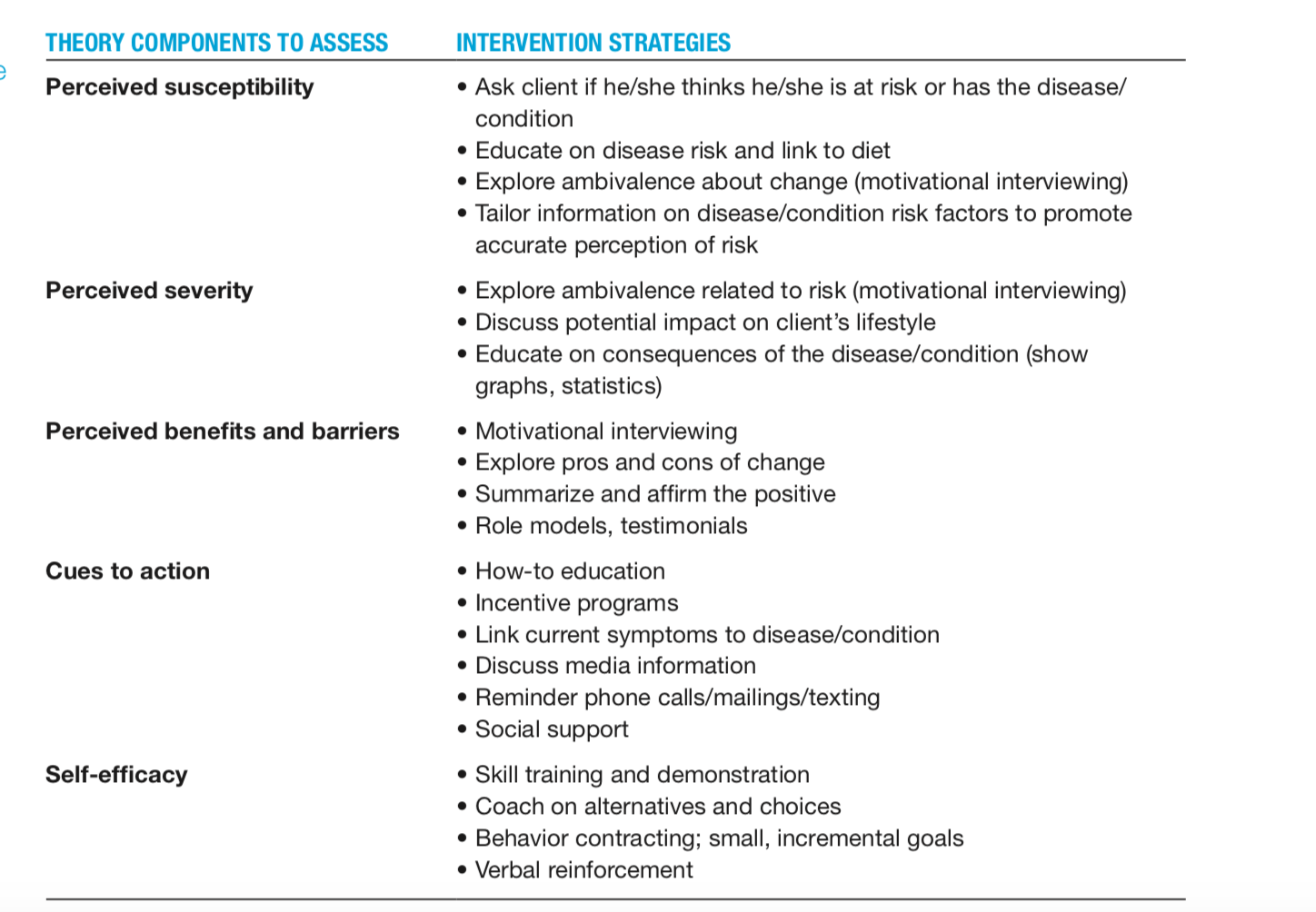 strategies appropriate for the various components of the health belief model
The American Cancer Society (ACS) made rec’d
Intake of fruits and veg increased but Intake of saturated fat is still above the recommended level and obesity is a widespread public health problem. 
Survey findings: Researchers found that adults who believed strongly in a connection between diet and cancer, and who were knowledgeable about health recommendations, made a greater number of positive dietary changes than those who had little belief
Strategies to influence the beliefs of people in high-risk groups
The Theory of Planned Behavior (Theory of reasoned action)
Behavior is determined directly by a person’s intention to perform the behavior 
Intentions are influenced by attitudes ( what I expect as the outcome and beliefs about my self-efficacy) and subjective norms ( what others around me expect)

According to this theory, if people evaluate a recommended behavior as positive (attitude), and if they think their significant others want them to do it (subjective norm), the result is a higher intention (motivation
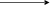 Attitude?
Self efficacy ?
Normative beliefs?
Social Cognitive Theory
Social cognitive theory (SCT) explains behavior in terms of a model in which behavior, personal factors such as cognition, and the environment interact constantly, such that a change in one area has implications for the others 
Example: 
A change in the environment (For example: the loss of a spouse’s support for a weight-loss effort) produces a change in the individual (a decrease in the incentive to lose weight) and consequently a change in behavior (abandonment of a regular exercise routine)
An individual’s confidence (self-efficacy) 
Ability to perform a particular behavior (behavioral capacity) 
His or her perception of the probable outcome ( Benefits/barriers) influence the amount of effort he or she will invest in a behavior change
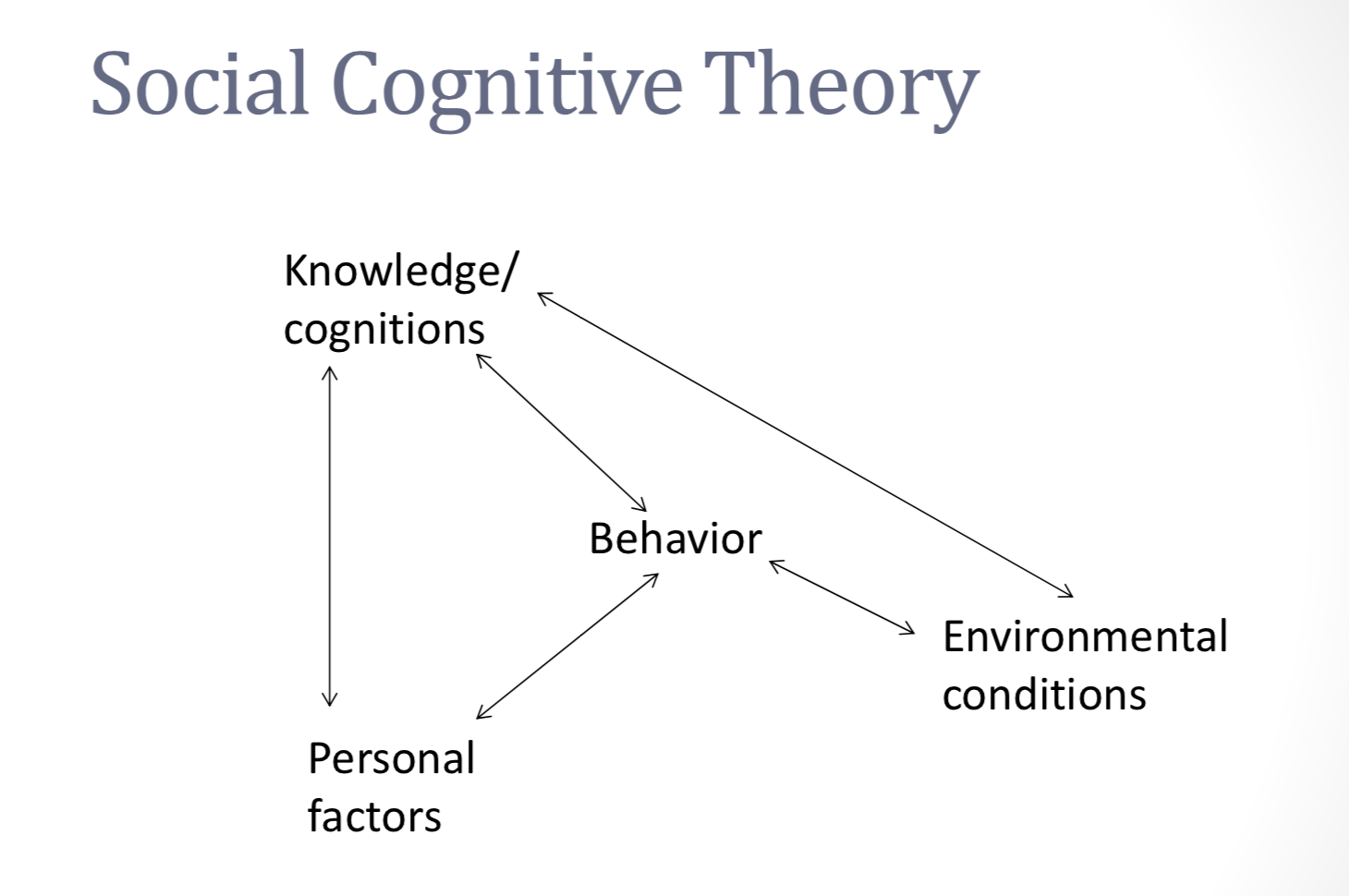 Reinforcements: Promoting incentives and rewards that encourage behavior change.
The Diffusion of Innovation Model
Knowledge—The individual is aware of the innovation and has acquired some information about it. 
Persuasion—The individual forms an attitude either in favor of or against the innovation. 
Decision—The individual performs activities that lead to either adopting or rejecting the innovation. 
Confirmation—The individual looks for reinforcement for his or her decision and may change it if exposed to counter-reinforcing messages.
Diffusion of Innovation Model
Consumers can be classified according to how readily they adopt new ideas 

• Innovators – first to adopt new idea 
• Early adopters – e.g. opinion leaders 
• Early majority – somewhat cautious 
• Late majority – skeptical, adopt only through peer pressure 
• Laggards – last to adopt
Think about how health promotion activities are influenced by the theories of behavior change
websites, posters, and brochures target people at which phase?
Advocating for change in laws, making new policies. For example, calling for smoke-free restaurants or a ban on advertising sponsored by tobacco companies at athletic event ?
Working with clients to make simple dietary changes, reinforcing healthful eating habits, coping with setbacks?
[Speaker Notes: in the contemplation and preparation stages of change
people in the maintenance stage]
The challenge comes in thinking of new ways of delivering health messages and services to vulnerable populations 
Despite successful community interventions , many people in the communities are not getting the message. What is needed to ensure the success of community interventions? 
Better understanding of the community factors that influence change and of the reasons that consumers resist change 
Think of new ways to reach your target audience
Plan strategies for finding out why your clients are resisting a behavior change
Be creative
Share your ways!
Social marketing
Social marketing A method for changing consumer behavior; the design, implementation, and management of programs that seek to increase the acceptability of a social idea or practice
a strategy for changing consumer behavior
combines the best elements of consumer behavior theory with marketing tools and skills to help consumers change their beliefs, attitudes, values, actions, or behaviors
Emphasize the benefit of adopting a new practice/ or abandoning a non beneficial behavior
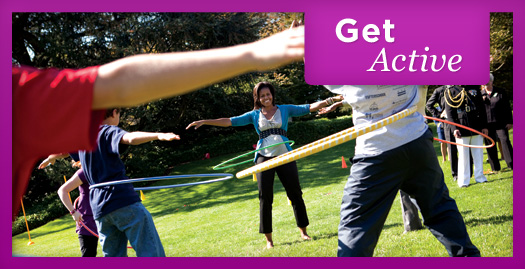 Lets move! 
In 2010 , a campaign launched by Michelle Obama 
Strategies that will prevent and combat obesity.
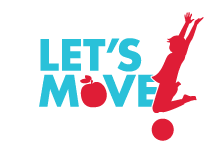 “America's Move to Raise A Healthier Generation of Kids”
https://letsmove.obamawhitehouse.archives.gov/about
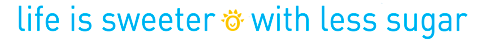 'Life is Sweeter with Less Sugar’
An UNRWA campaign in response to high rates of diabetes and hypertension
In 2011, UNRWA spent 41 per cent of its medication budget treating refugees with diabetes and hypertension
https://www.unrwa.org/newsroom/features/making-life-sweeter
Using Social Marketing Effectively
Know your target group
Know your competition
Don’t highlight problems without solutions
Be prepared
Persevere
SWOT Analysis
Example
Not all services can be offered at the mobile clinic
Funding for the clinics is sufficient for 3 years
insurance health coverage and sustainability of mobile clinic
Expanding the project and reaching more outreach communities/ collaboration with----